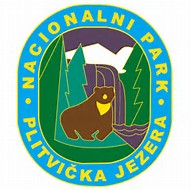 PLITVICKÁ JEZERA
KRUTĚ KRUTOPŘÍSNÝ KRUŤASOVÉ
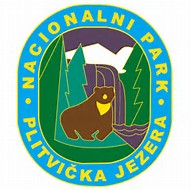 KDE?
CHORVATSKO
Na řece Koraně
ZAJÍMAVOSTI:
Od každého vstupu tři barevně odlišné barevné trasy. 
Každá trasa odhaluje okouzlující přírodní krásy. 
I nejkratší stezka vám zabere 3-4h.
1979- zapsání na seznam Unesco
Rozloha: 29 482 ha
Natáčel se zde film Poklad na stříbrném jezeře
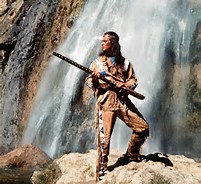 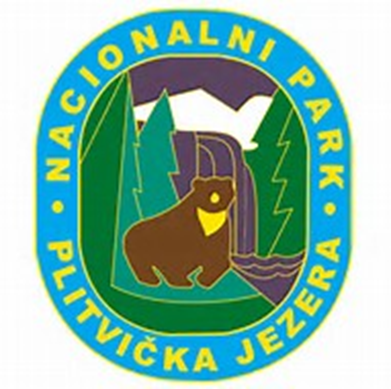 A VÍTE JAKÉ JE NEJVĚTŠÍ JEZERO TĚCHTO JEZER?
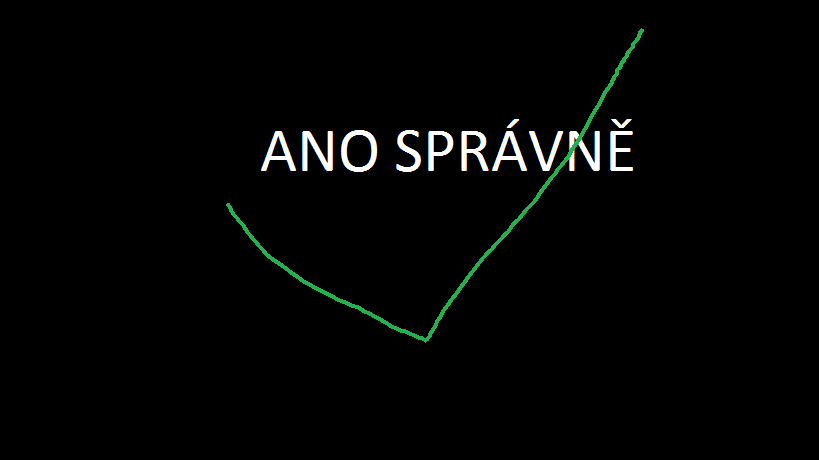 KOZJAK
FAUNA:
Medvěd hnědý
Vlk
Liška
Prase divoké
srna
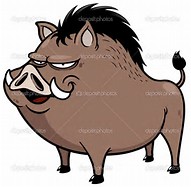 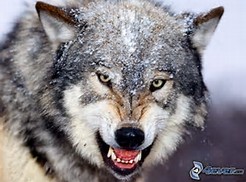 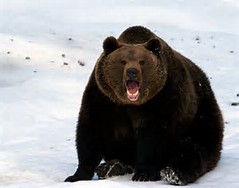 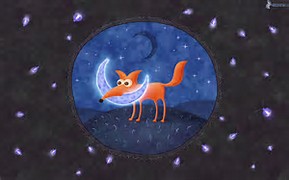 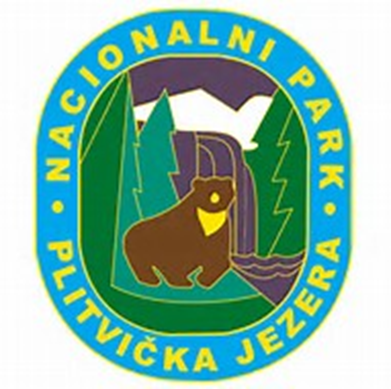 FLÓRA:
Není k nalezení na internetu xD